ALBANY/DOUGHERTY COUNTY LAND BANK
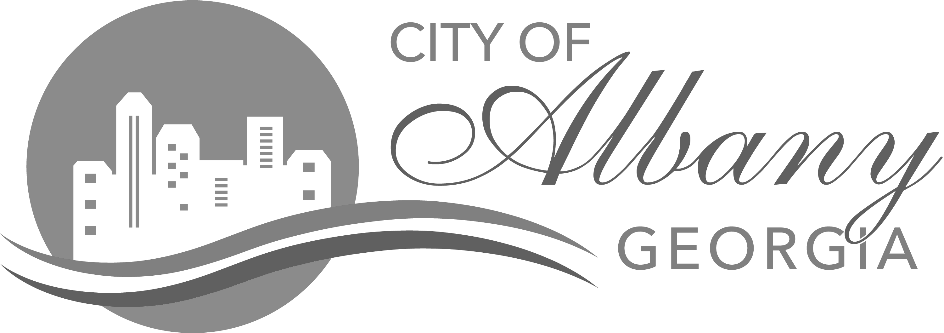 Board of Directors MeetingJanuary 18, 2024, at 5:00PM. Location:222 Pine Avenue Room 120. Albany, Ga            Call: 229-302-1849  
Meetings are open to the public
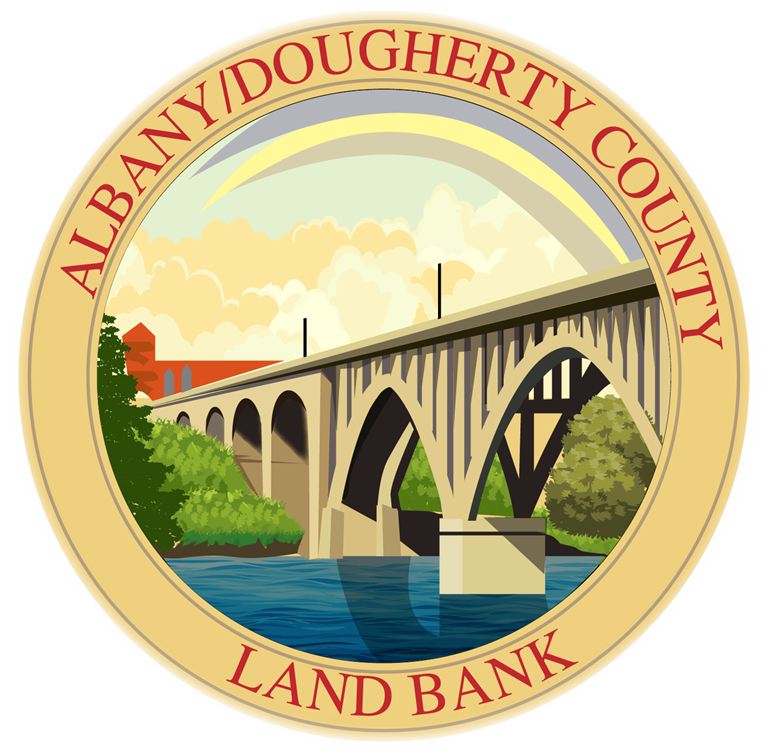 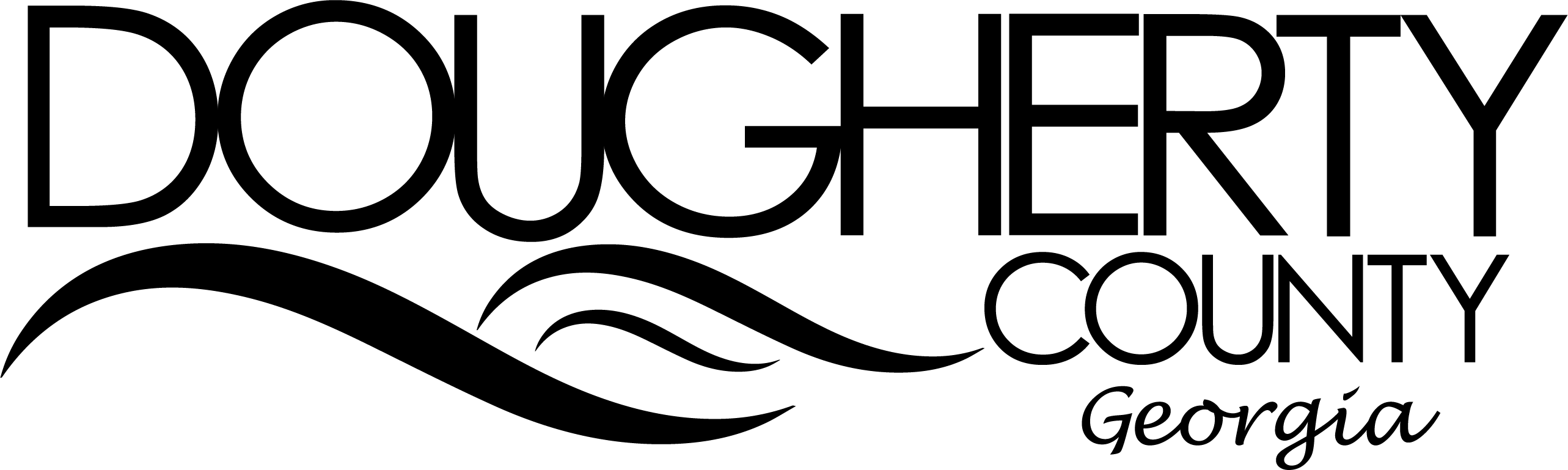